我的尋寶之旅
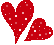 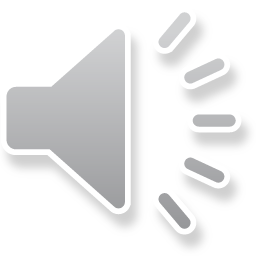 我的尋寶之旅
1
我哭了
一直哭…
一直哭…一直哭…
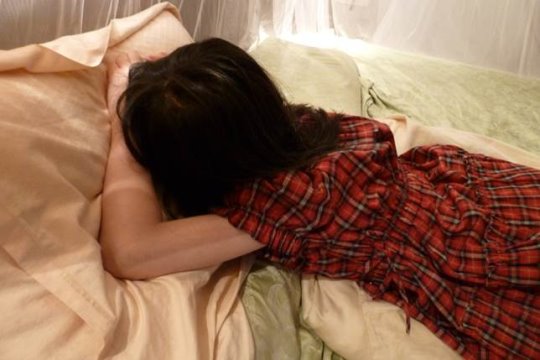 我不要長大我要在Lion班
我的尋寶之旅
2
大哥哥說：上國小很好玩、很有趣、很厲害
我的尋寶之旅
3
給了我一張藏寶圖
找尋校園的驚奇
我的尋寶之旅
4
然後  哥哥們會送我
布娃娃
New   i-Pad
我的尋寶之旅
5
從這裡開始
小哥哥說：我們帶你去尋寶。你別怕
我的尋寶之旅
6
這是人行道…
我的尋寶之旅
7
小祕密是…
走八個格子就有一隻鳥
我的尋寶之旅
8
我認得牠
牠唱歌給我聽
我的尋寶之旅
9
這是不是校門
這裡才是
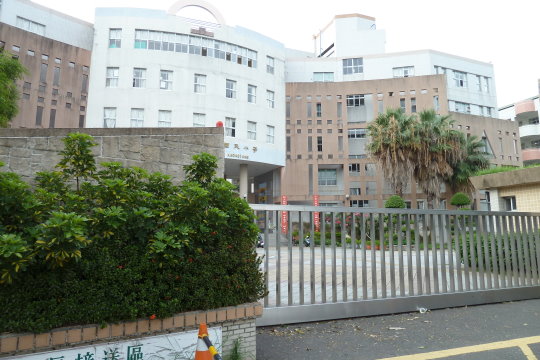 我的尋寶之旅
10
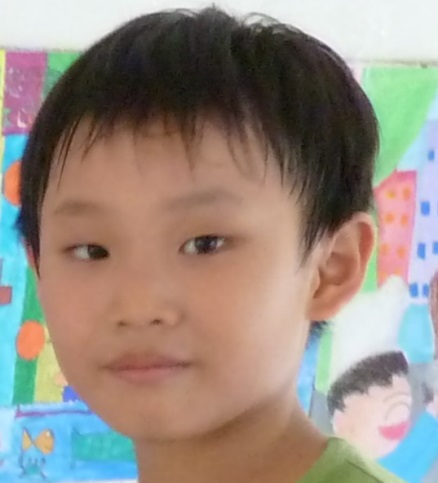 小哥哥說:有一個校徽
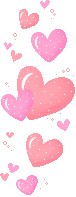 沒想到     好大一個
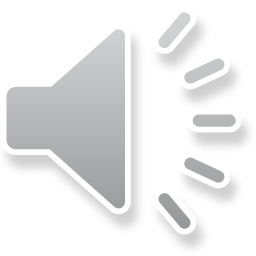 我的尋寶之旅
11
這裡才是 我的最愛
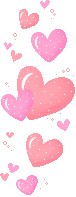 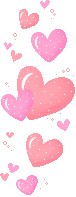 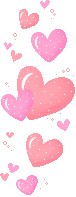 陪我玩
我的尋寶之旅
12
這裡比幼稚園大吧
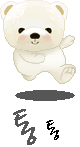 我的尋寶之旅
13
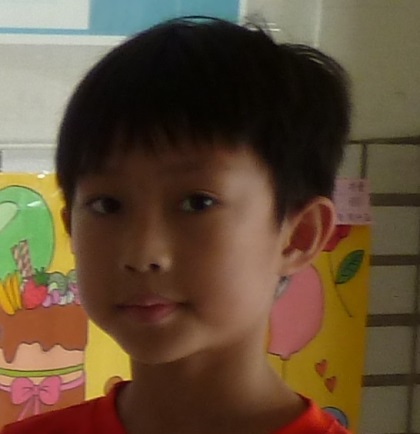 大哥哥說:一定要知道
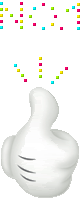 樹的故事
我的尋寶之旅
14
大哥哥說:
學校司令台前，有7棵榕樹爺爺。從台南到我們的校園中，榕樹爺爺們一直都在校園中默默守護我們。
後來，發現一株榕樹爺爺生病了。
樹醫生說，榕樹爺爺感染病菌叫做褐根菌，就是像人類得到癌症。
為了讓榕樹爺爺快快康復學校辦了祈福活動。
我的尋寶之旅
15
曾經  這裡有為榕樹公公
舉辦祈福的活動
我的尋寶之旅
16
榕樹公公　仍然上天堂了
我們的小樹正在成長中陪我們長大
我的尋寶之旅
17
還有  還有  找到了
我是小海豚
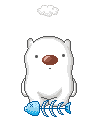 但是…這隻是鯨魚
我的尋寶之旅
畢業了   可以留一個作品在這裡嗎?
我的尋寶之旅
19
至少  這裡很好玩捉迷藏
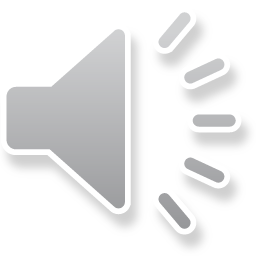 我的尋寶之旅
20
猜猜這是甚麼
我的尋寶之旅
21
又看見小海豚了
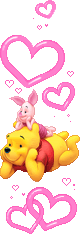 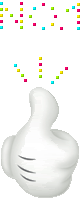 這隻才是
我的尋寶之旅
22
飛魚?還是海豚?
我的尋寶之旅
23
小哥哥說:有個開心農場
裡面什麼都有種:有辣椒、茄子、木瓜、還有許多菜。
我的尋寶之旅
24
大哥哥說:這是木瓜
看清楚了嗎
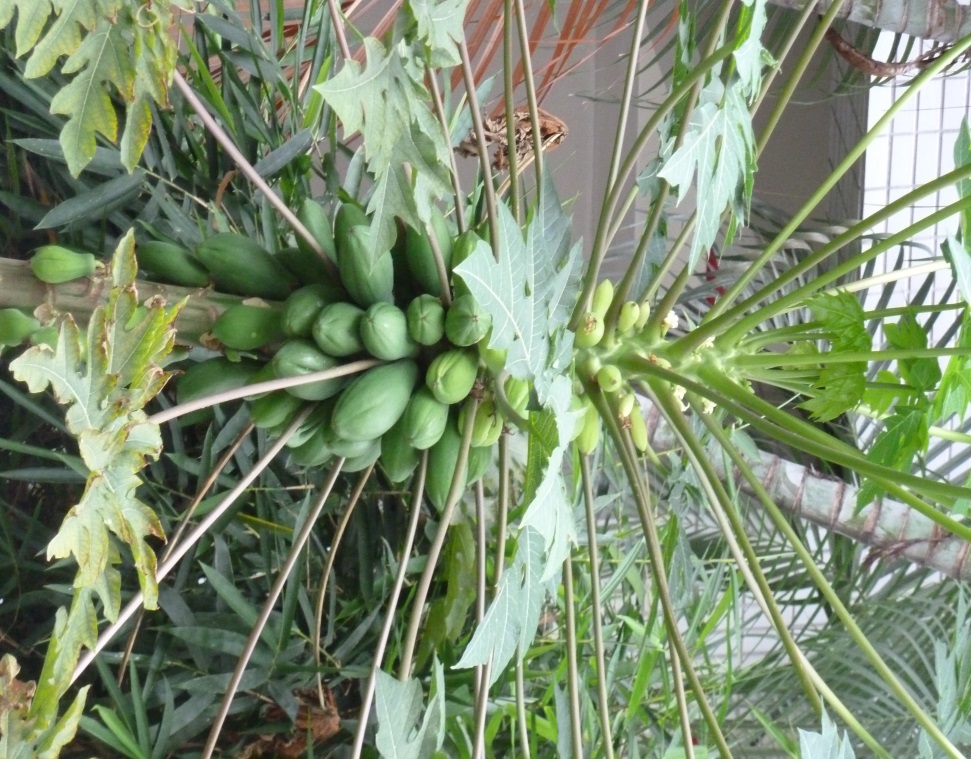 我的尋寶之旅
25
小哥哥說:這是辣椒
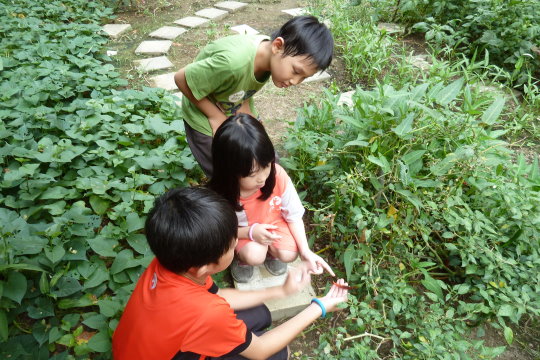 別亂摸
我的尋寶之旅
26
還有   還有
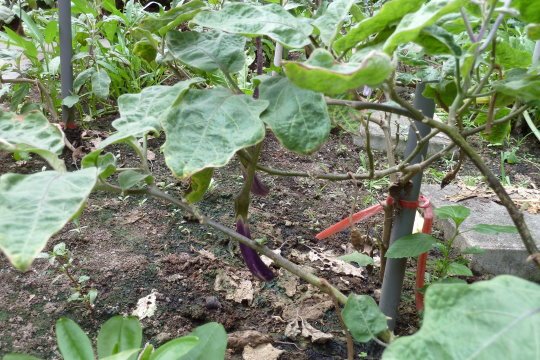 這是茄子
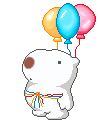 我的尋寶之旅
27
樹剪成的鳥
我的尋寶之旅
28
這是我發現的
女兒牆是小鳥的家
我的尋寶之旅
29
我請媽媽幫我錄
我的尋寶之旅
30
太大聲了所以牠們飛走了還好   還好又回來了
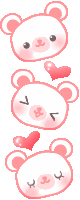 我的尋寶之旅
31
不敢大聲說話了
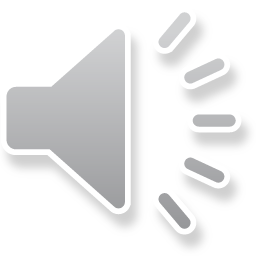 我的尋寶之旅
32
牠們在這裡很幸福
我們守護牠們
我的尋寶之旅
33
旁邊的花園
找找自己喜歡的石頭
我的尋寶之旅
34
像不像私人花園
大哥哥說:這裡是蝴蝶家園
我的尋寶之旅
35
只是我看不見蝴蝶牠們去哪裡呢這裏不是牠們家嗎?
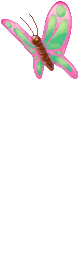 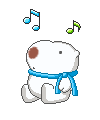 小哥哥說:花是蝴蝶的家只是這裡花太少了
我的尋寶之旅
36
我決定拿出我的紅包哥哥們也是
我的尋寶之旅
37
我們要幫蝴蝶買個家
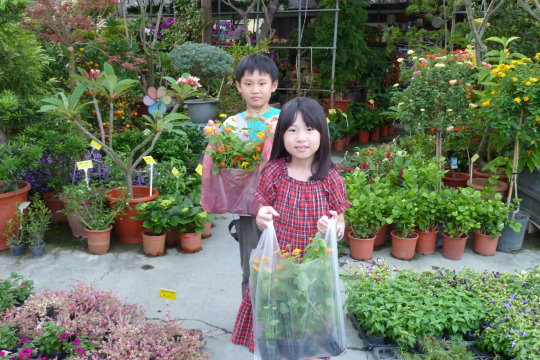 我的尋寶之旅
38
建新家在花園旁
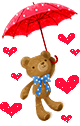 我的尋寶之旅
39
有蝴蝶才是蝴蝶家園!!
我的尋寶之旅
40
這是屬於我們的星空
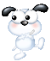 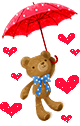 我的尋寶之旅
41
我喜歡的超級大拼圖
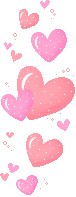 我的尋寶之旅
42
下一站   找一個大秘密
是這棟大樓
我的尋寶之旅
43
走到附近的國中才能看見的
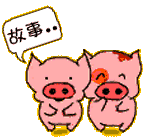 一隻豬
我的尋寶之旅
44
哥哥們說的對
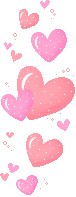 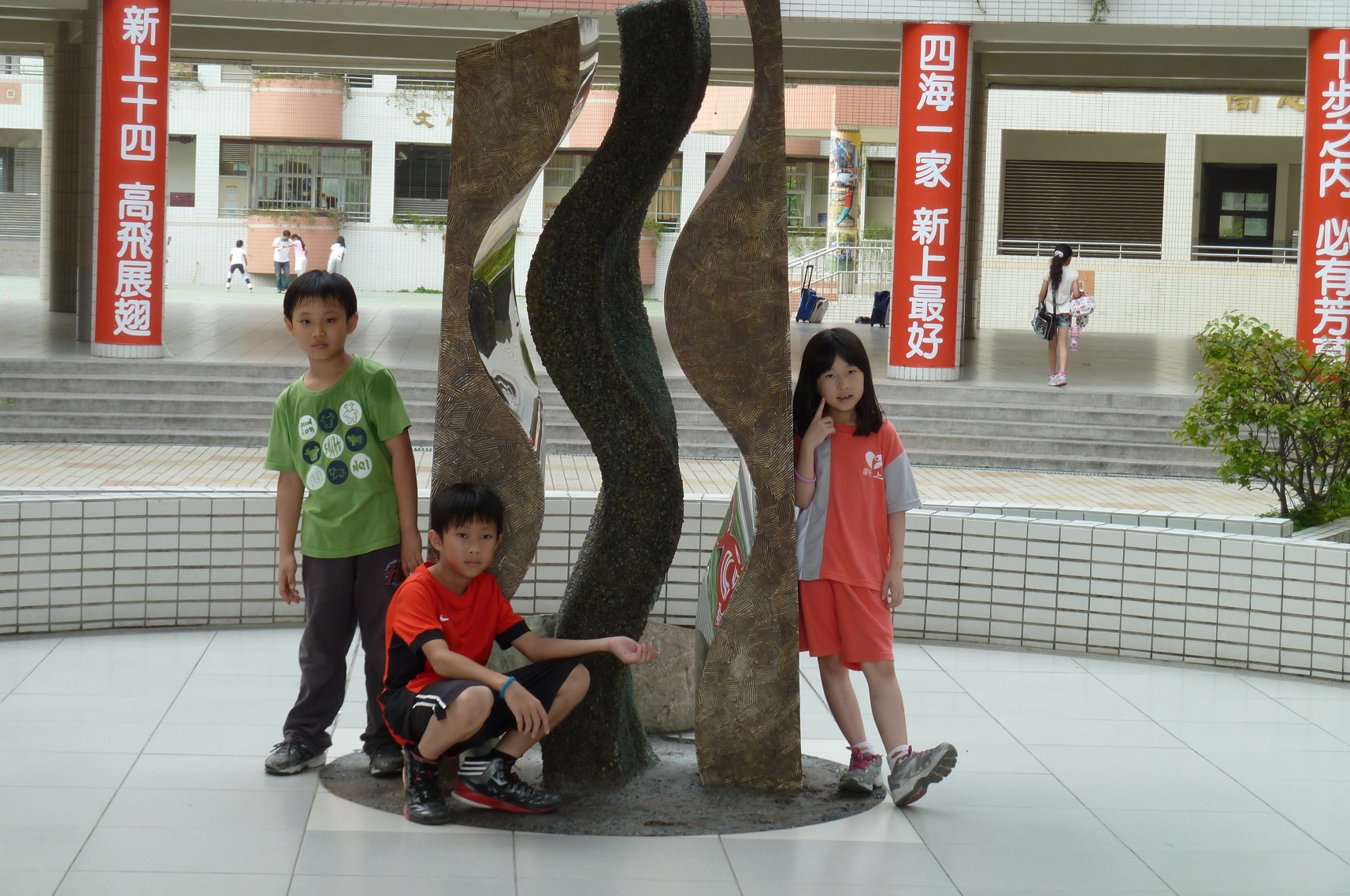 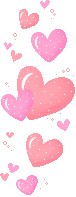 我會喜歡這裡
我的尋寶之旅
45
我想收集獎卡
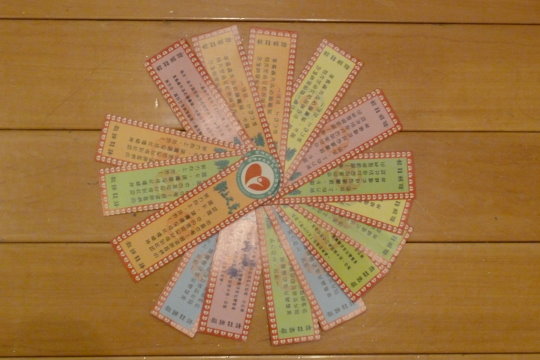 我的尋寶之旅
46
和學校中最厲害的人合照
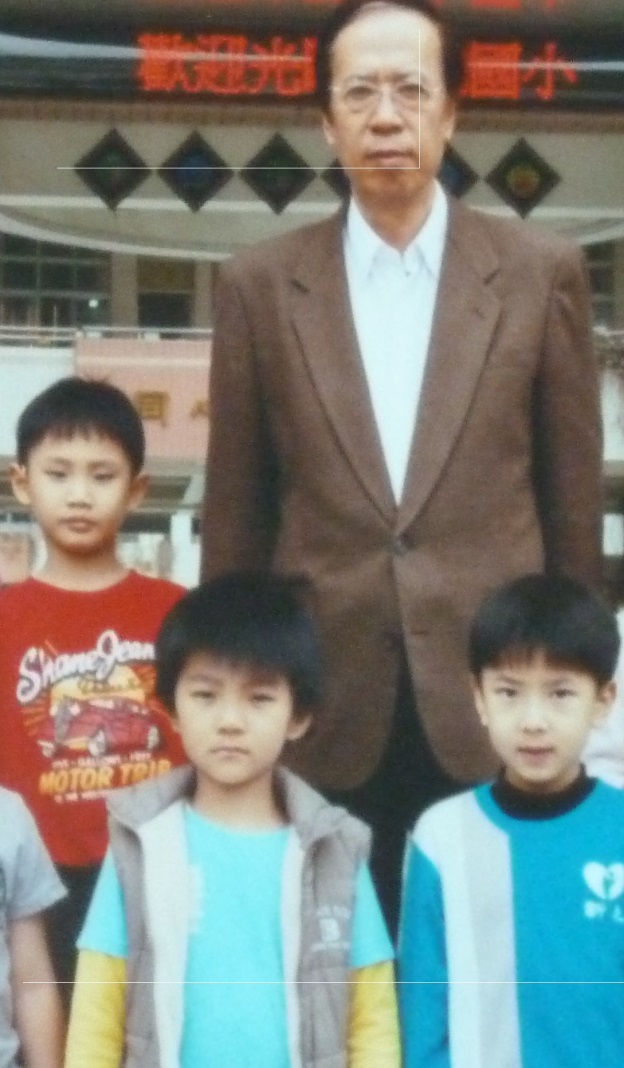 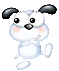 我的尋寶之旅
47
大哥哥放我在心上小哥哥放我在心上我會開開心心天天上學這裡好多好多新的事物讓我感動“上學真好”
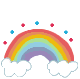 我的尋寶之旅
48
這是我的到的獎品
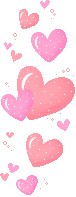 我很快樂
我的尋寶之旅
49